Bridging the Gap: A Partnership Between  a Hospital System and WIC Breastfeeding Peer Counselors and Staff
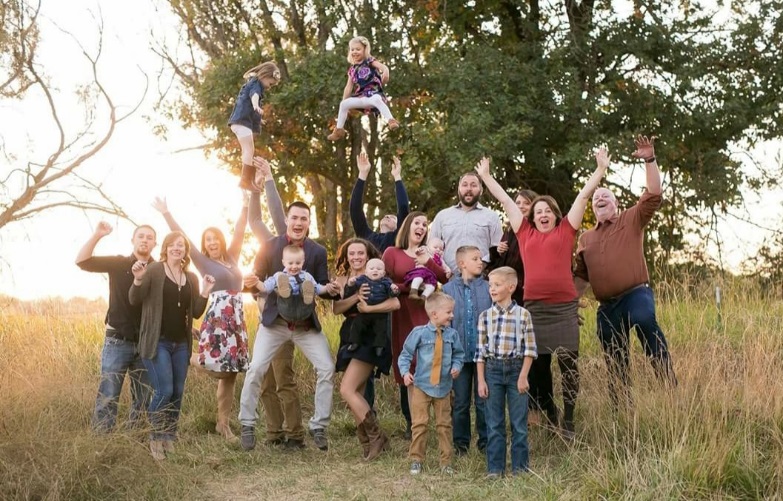 Cindy Galloway, RDN, LD, IBCLC
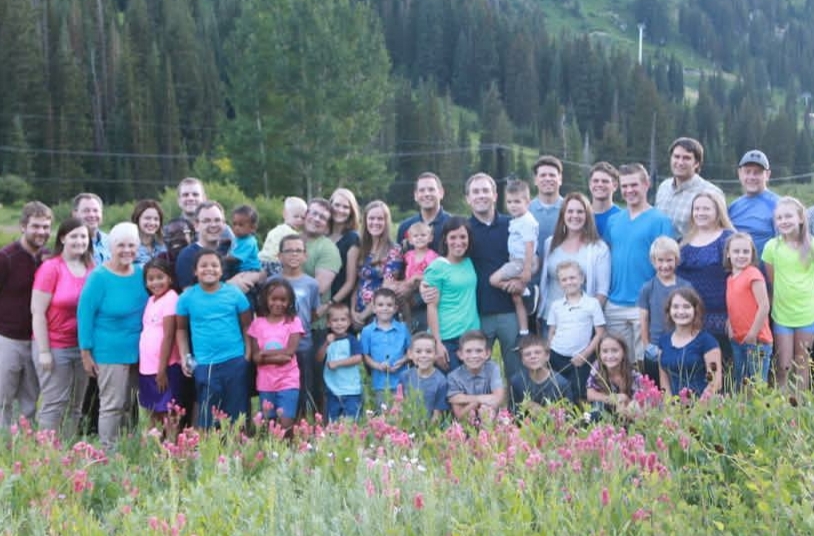 Cindi Faith Bennett, MN, RN, IBCLC
Dixie K. Weber, MN, BSN, RN                 Women’s Service Line Administrator                St. Luke’s Health System
Dr. Jane Grassley, Boise State University & St. Luke’s Health System
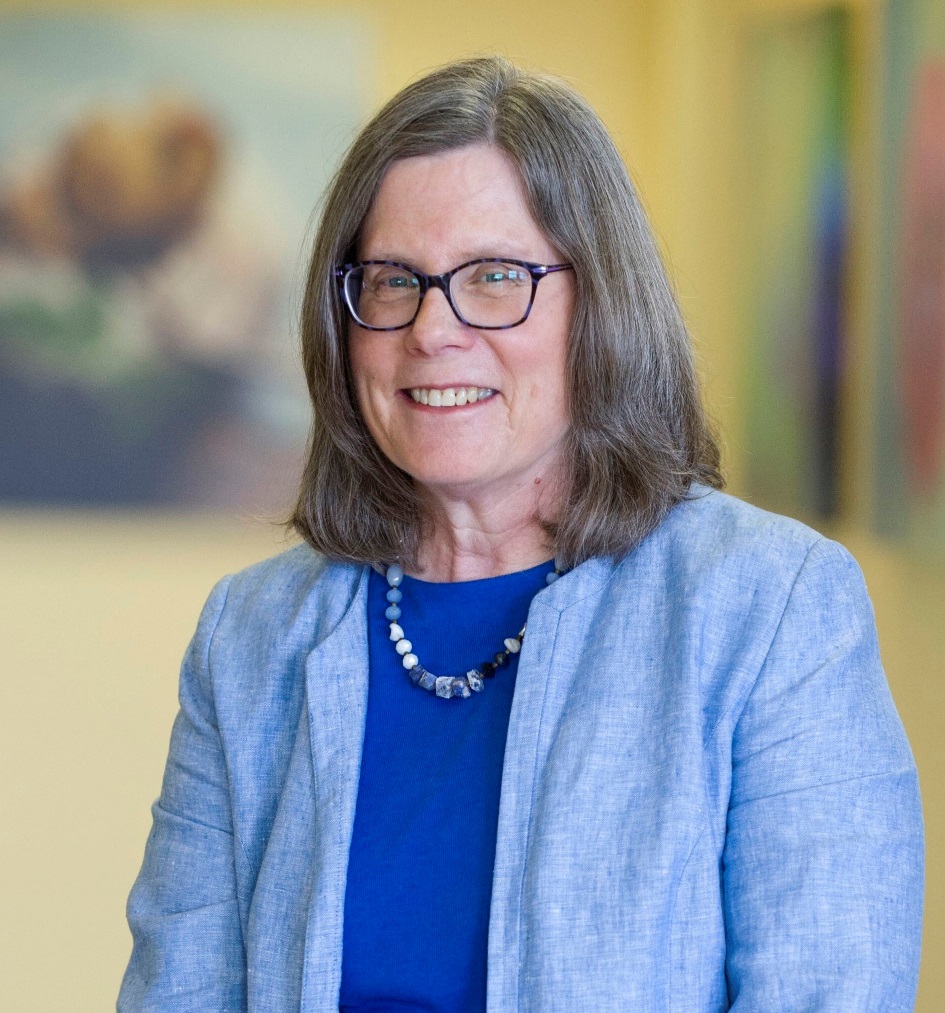 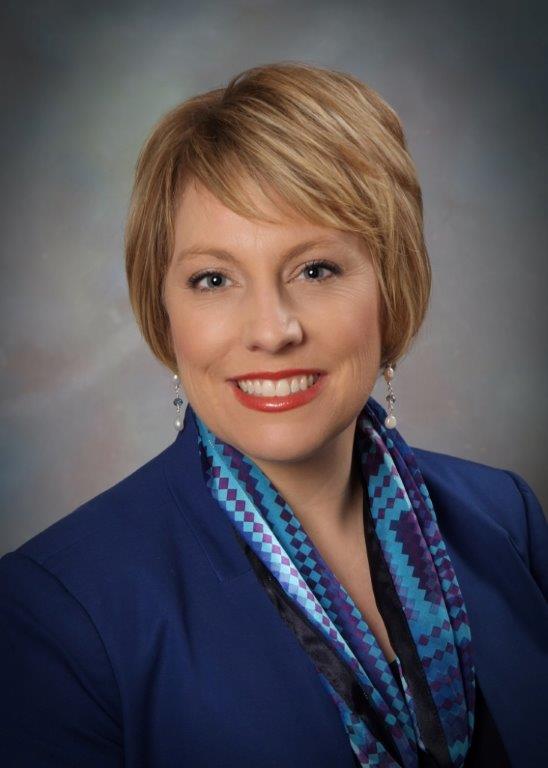 Acknowledgments
1.   Participants will identify key components to developing a sustainable community partnership between a hospital and WIC breastfeeding peer     counselors/staff to provide ongoing breastfeeding support in the hospital and after hospital discharge. 
2.  Participants will be able to explore developing a process for hospital visitation by WIC peer counselors/staff. 
3.  Participants will be able to discuss the process for WIC peer counselors to receive education on late preterm infants to provide referrals for improved breastfeeding support. 
4.  Participants will be able to define the steps to planning, implementing and evaluating a process to connect WIC breastfeeding peer counselors and staff before hospital discharge.
Objectives
Idaho Breastfeeding Report Cards
cdc.gov/breastfeeding/data/reportcard.htm
Idaho
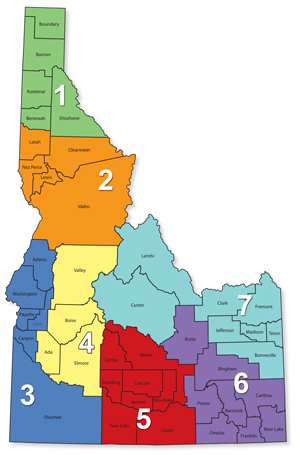 Central District WIC: 
Boise, Garden City, Kuna, Marian Pritchett, Terry Reilly, Meridian, Garden Valley, Horseshoe Bend, Idaho City, McCall, Cascade, Mtn. Home 
& 
Glenns Ferry
WHO: Central District Health Department WIC Program
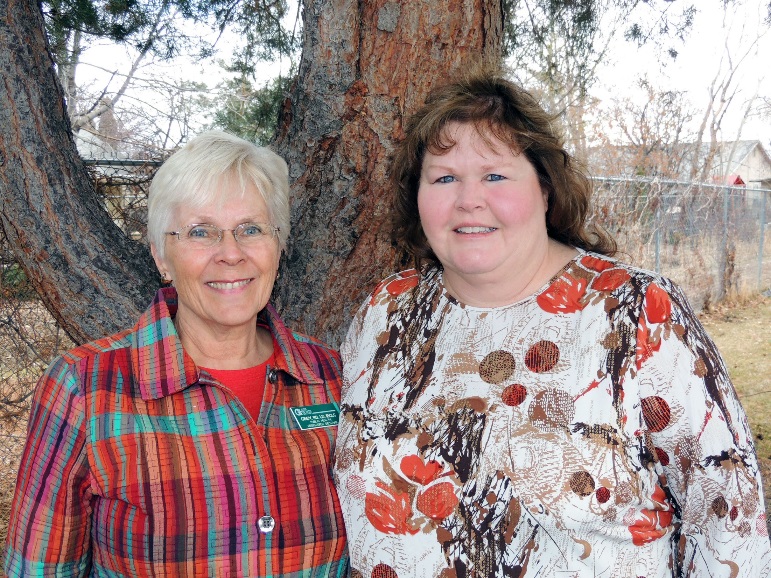 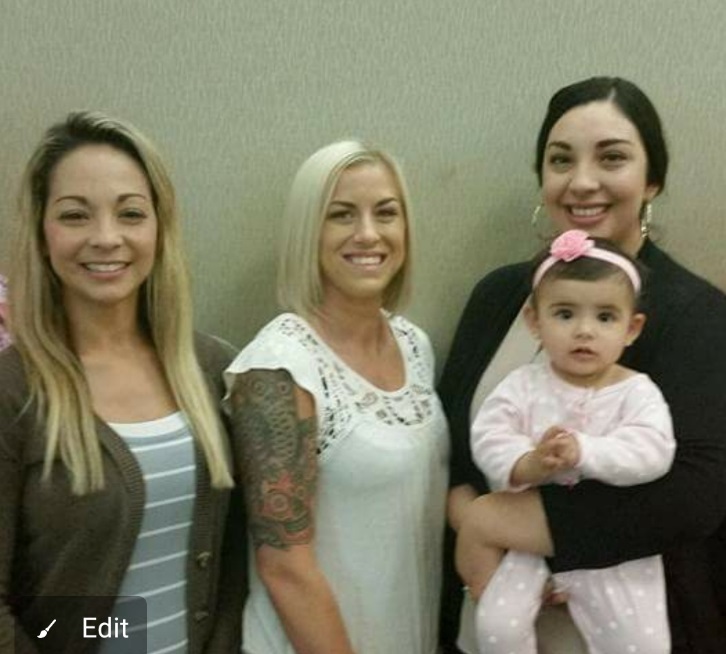 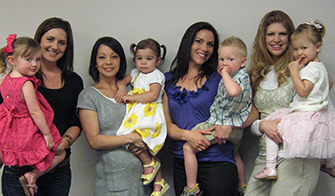 Sachi, Deborah, Brenda
Cindy, IBCLC & Laurie, IBCLC
“Central District Health Department WIC program is pleased to provide an evidenced based Peer Counseling program to assist in breastfeeding promotion and support”
Where did we start?
Quarterly phone or in person local area Breastfeeding Coalition Meetings
WIC
Local Hospitals
University
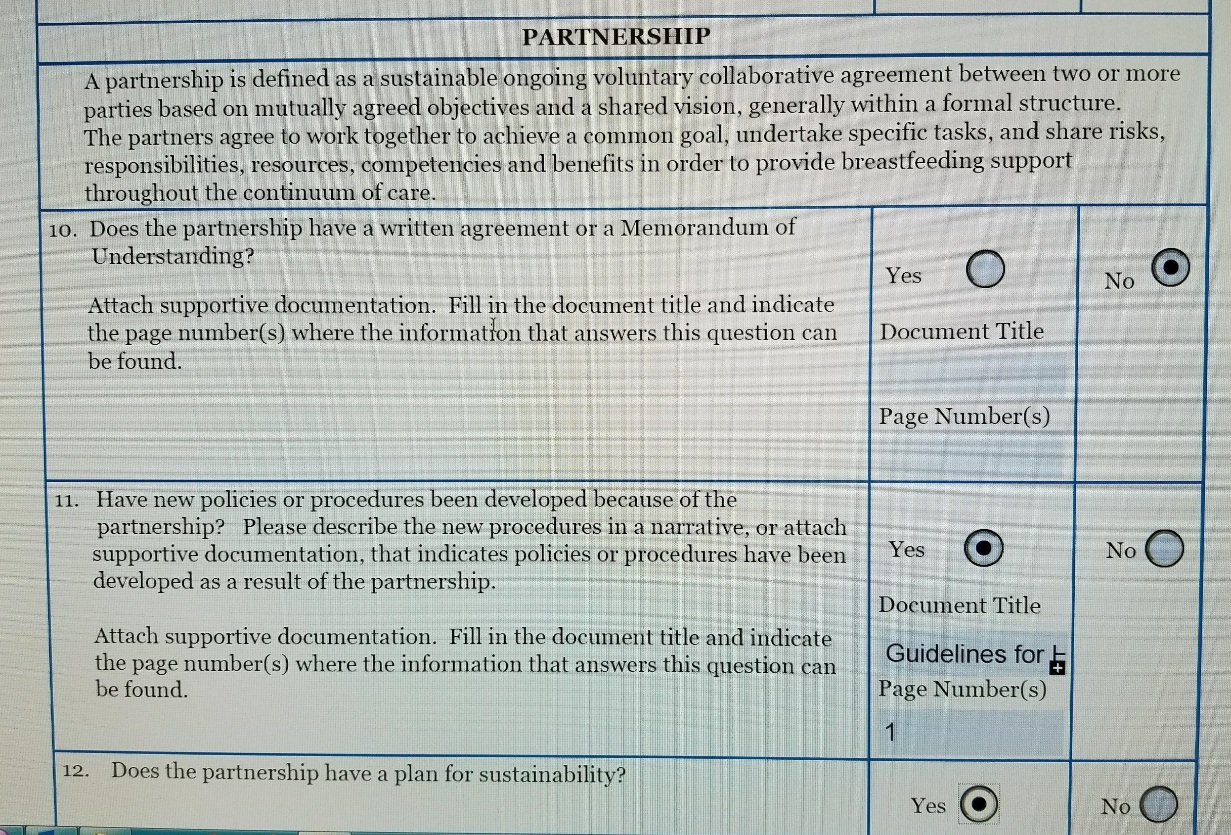 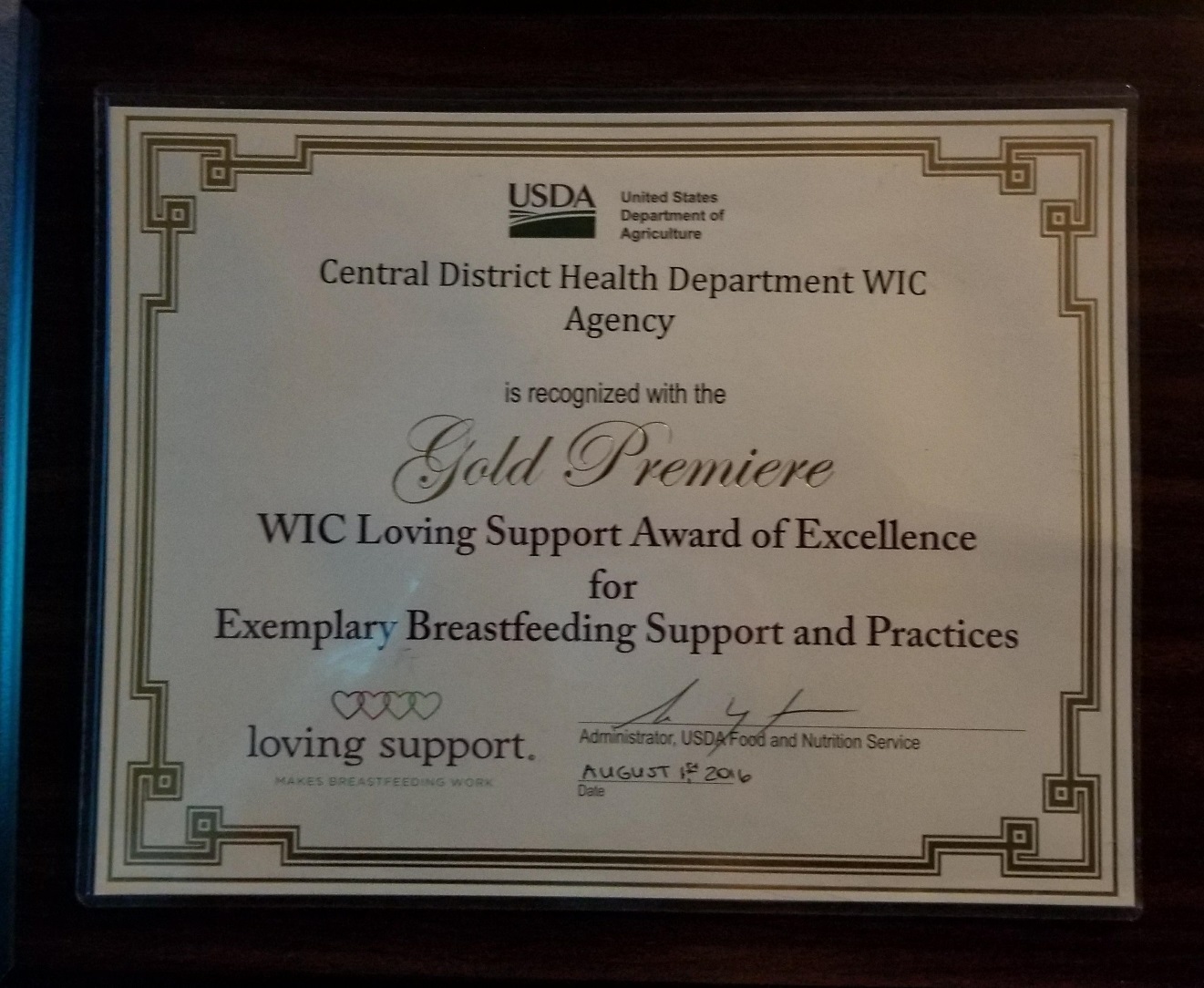 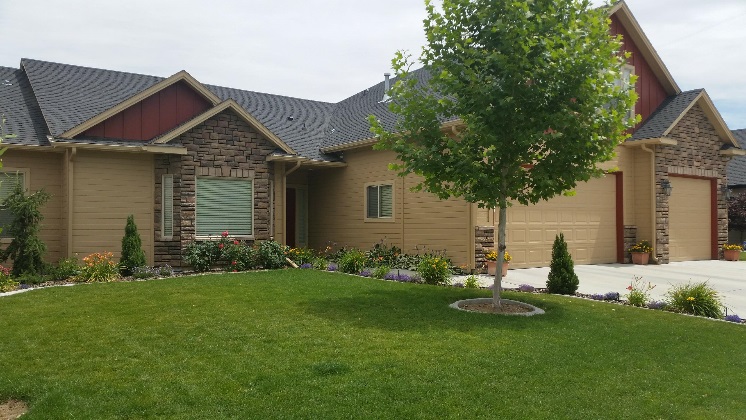 HOSPITAL 
TO 
HOME
Bridging the Gap
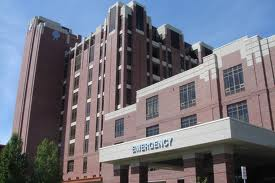 How: The Journey Begins
Phase 1: Engage Stakeholders
Phase 2:Create the Process
Phase 3:Diffuse the Process
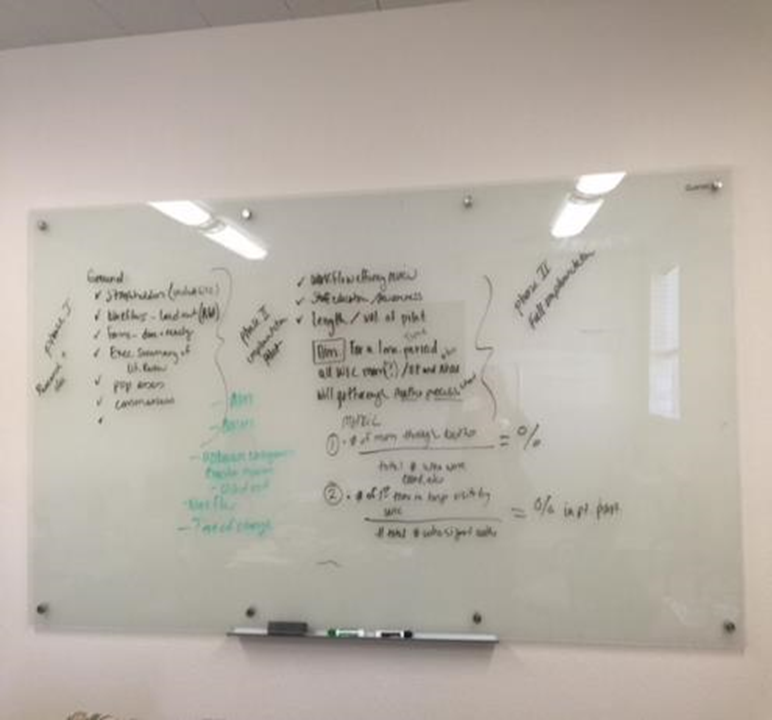 WHAT: Normalize Breastfeeding Peer Counselors to the Hospital Setting
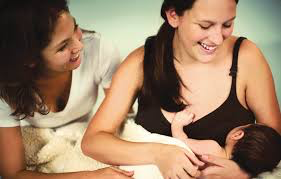 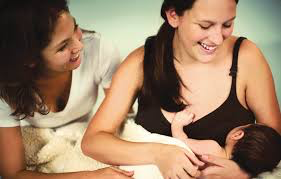 WHY: WIC Breastfeeding Peer Counselors
The Surgeon General’s Call to Action to Support Breastfeeding:
Advocates the need for partnerships between hospital and community-based organization
Reinforce programs that provide breastfeeding peer counseling
WIC Breastfeeding Peer counselors have a long history in the community:
Recruited and hired from WIC’s target population
Provide anticipatory guidance 
Provided one on one support
Provide breastfeeding classes
      Breastfeeding Peer Counselors improve:
Initiation, duration and exclusivity
HOW: Engage Stakeholders
HOW: Stakeholder Concerns
HOW: Create & Pilot the Process
Organizational Pathway Maps
Authorization Forms 
Education of Staff
Education of WIC Peer Counselors
Scripting
Hospital tour with WIC Breastfeeding staff
Go live
Misunderstanding the role of the breastfeeding peer counselors in the hospital
Concerns about the breastfeeding peer counselors’ presence and role on the hospital unit
Concerns that WIC peer counselors are not IBCLCs
Will the process make work for us
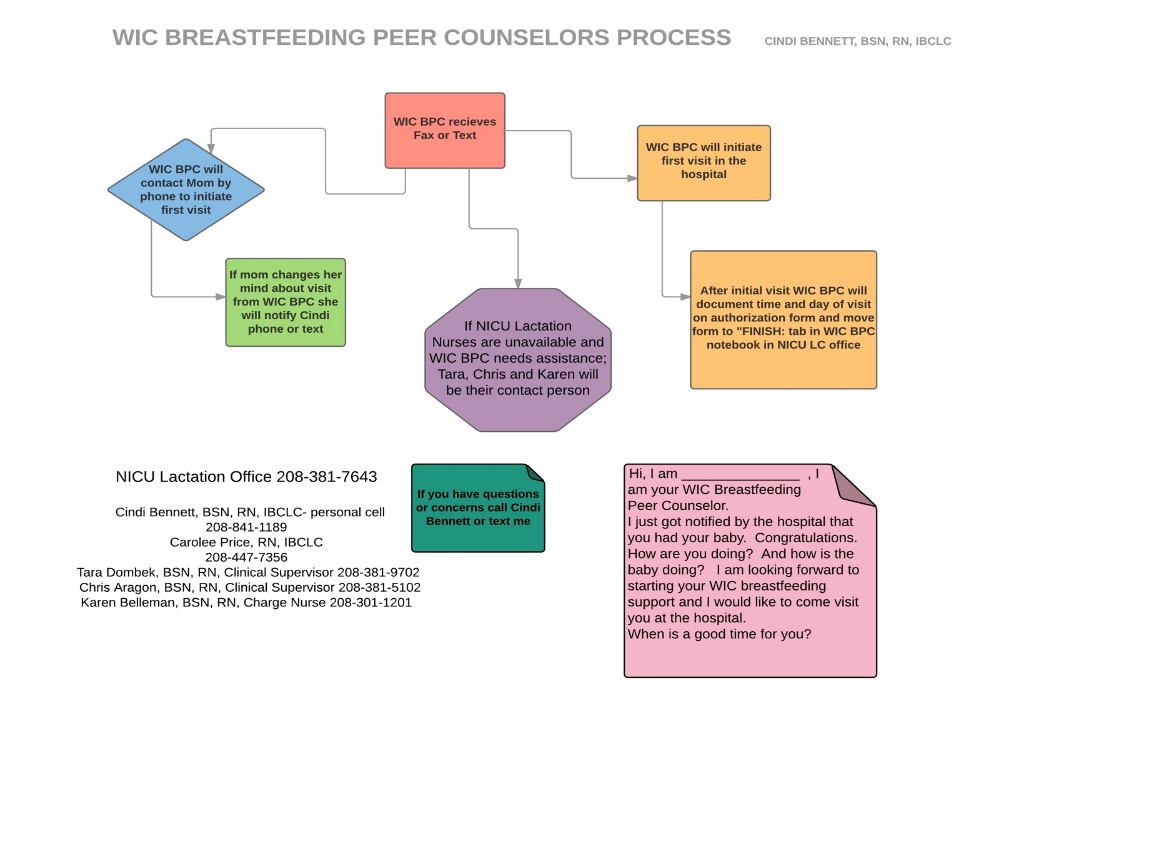 BUILDING A COMMUNICATION BRIDGE
Walk Thru
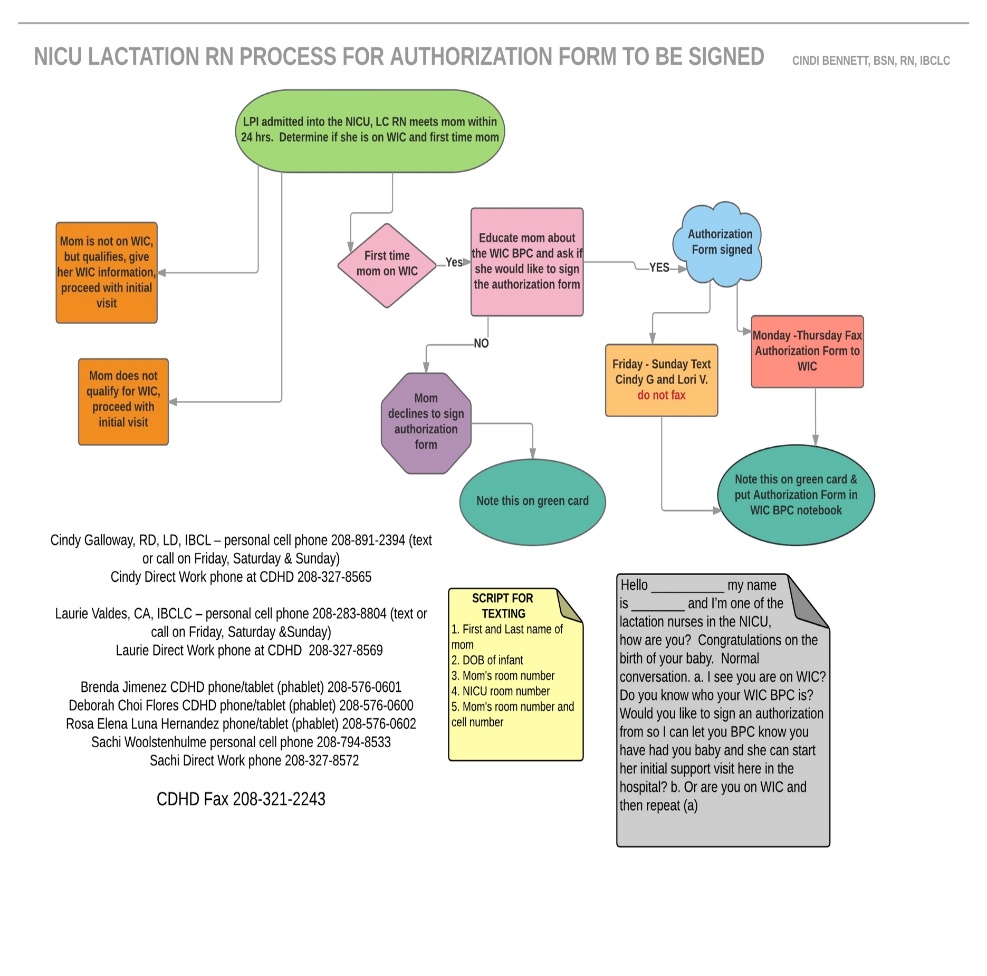 Introduction of the BPCs to hospital staff
Lactation office, supplies, communication binder
Role played with scripting
First time BPC visits Cindy or Laurie will accompany them
Casual dress with badges
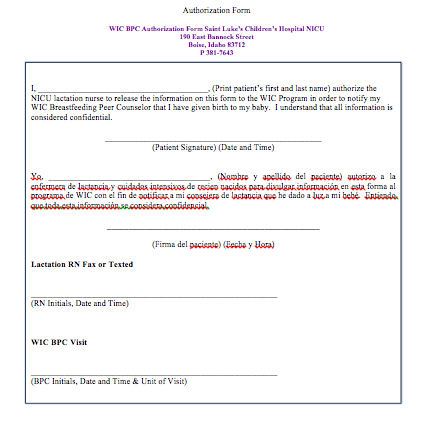 Breastfeeding the Late Preterm Infant
Mother/Infant Breastfeeding Barriers
Less stamina
Less coordinated S/S/B
Less effective suckling
Less alert, awake periods
Insufficient breast stimulation
Incomplete emptying
Insufficient milk transfer
Hypoglycemia
Jaundice
Poor weight gain
Insufficient milk supply
Readmission
Supplementation
Separation from mother
Wight, Pediatric Annals 2003; 32:5
OUTCOMES
Central District WIC: 
Boise, Garden City, Kuna, Marian Pritchett, Meridian, Garden Valley, Horseshoe Bend, Idaho City, McCall, Mtn. Home & Glenns Ferry
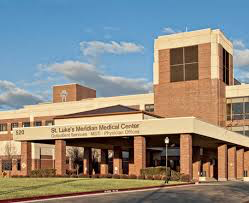 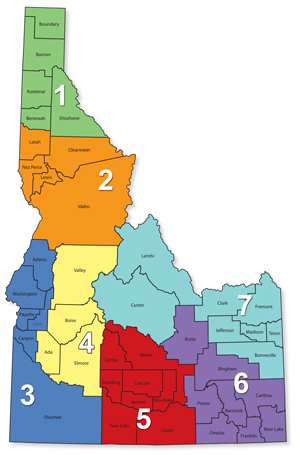 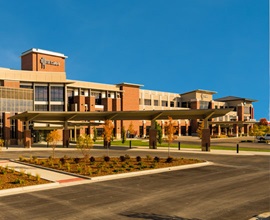 Southwest District WIC:
Nampa, Caldwell, Emmett, Homedale, Payette & Weiser
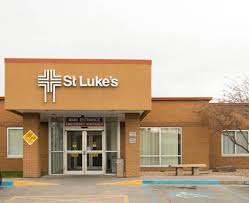 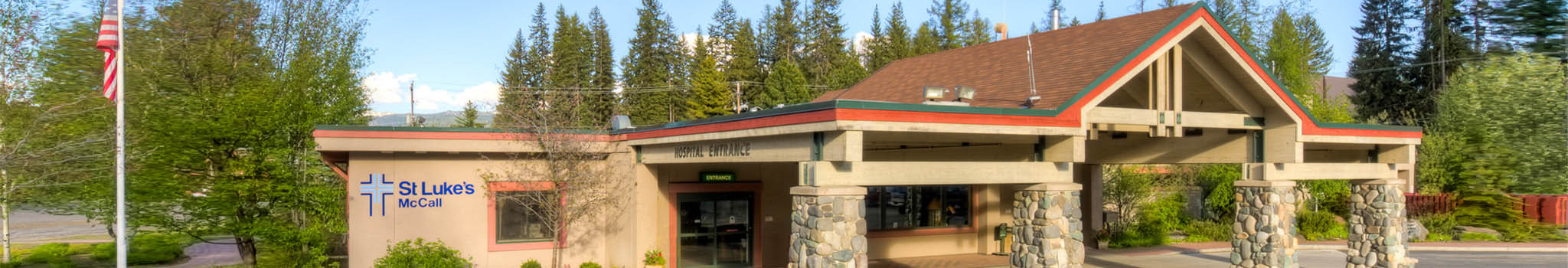 South Central District WIC:
Bellevue, Heyburn, Gooding, Jerome, Shoshone & Twin Falls
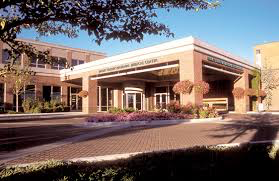 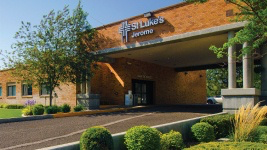 Conclusion
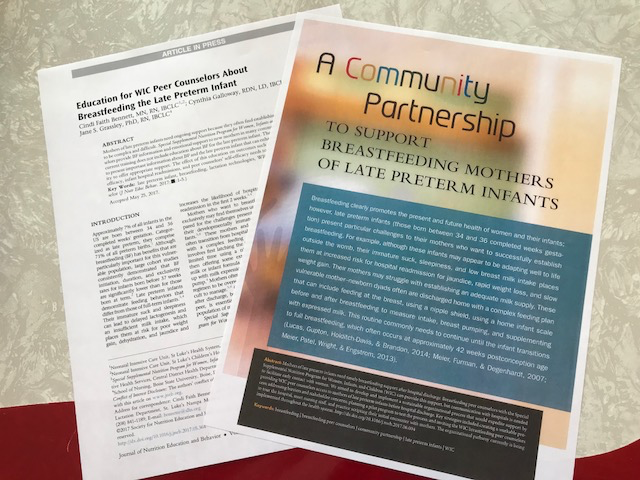 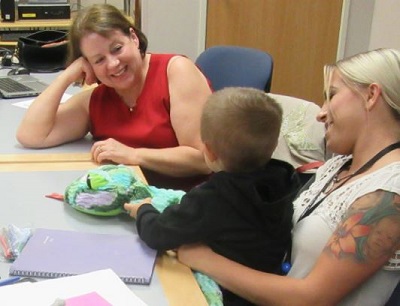 Thank You
Email:
Cindy Galloway
cgalloway@cdhd.Idaho.gov 
and 
Cindi Faith Bennett
bennettc@slhs.org


References on request